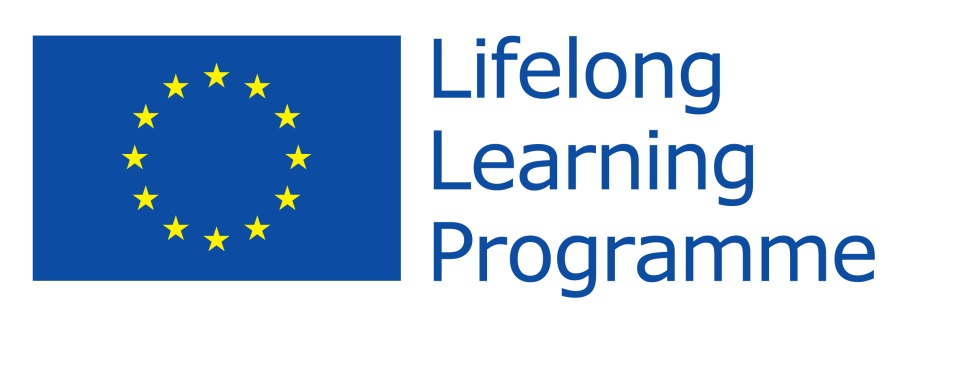 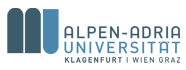 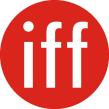 <LUTA>Learn-Understand-Trust-Act Civil Education on Asylum Policy in Europe
Aims of the Project
Milestones
LUTA 2013-2015
11/11/2015
1
LUTA Products
1/Project flyer in English (downloadable and posted by social media/facebook, LinkedIn)
2/Transcription of asylum seekers' and learners’ experiences and biographical narratives in all countries
3/Translation into English of those parts of the biographical narratives which will be part of the common video
4/Video documentary on excerpts of the interviews in the original languages with English subtitles, provided to adult learners, the regional/national public, the press and relevant politicians
5/Project website; providing links to social medias (facebook, LinkedIn)
6/Press releases, Photos (downloadable and posted by social media/facebook, LinkedIn)
7/(Survey) Transnational research
LUTA 2013-2015
11/11/2015
2
LUTA Objectives
1/ Research: In their role of multipliers the national coordinators will familiarize themselves with EU-directives and other regulations regarding asylum policies and compare and analyze the legal background in the various partner countries. 
2/ The results of this process will be provided for the learning groups in each country.
3/ Cooperation of heterogeneous national teams constituted of members of adult education or cultural institutions and refugee relief organisations;
4/ Project participants will be introduced into the method of biographical interviewing with due regard to the sensitive and vulnerable situation of asylum seekers.
5/ At each partner institution one or more biographical interviews with asylum seekers will be conducted (by the learners), focusing on the experiences in the host country and the respective legal situation; documentation on video.
6/ A video documentary about the biographical interviews and the discussion panels will be produced and publicly presented.
7/ Discussion panels with local/regional politicians will be organised, with participation of asylum seekers, adult learners, the public, the press.
8/ The whole learning process will be periodically evaluated and published via social media and the website.
LUTA 2013-2015
11/11/2015
3
Meetings (according to the application)
1st  meeting: 	November 2013 	Prague / CZ
2nd meeting:	24-27 April 2014 	Malta / MT 
3rd meeting: 	18-21 September 14	Norrköping / SE
4th meeting: 	19-22 March 2015	Catania / IT
5th meeting: 	28-31 May 2015	Vienna / AT
LUTA 2013-2015
11/11/2015
4
Milestones Nov 2013-June 2014
1st Meeting in Prague
Research / knowledge acquisition on EU asylum directives and national asylum legislation
Multipliers' training: EU asylum directives and national legislation in the partner countries
By December 2013
Production of a summarizing report
Construction of the project website, facebook group,  LinkedIn
Cooperation adult education institutions + refugee aid organisation established
By March 2014
Contact between adult learners + asylum seekers established (1+1 in each country)
2nd Meeting in Malta/ April 2014
Multipliers' training: "The biographical interview - method and experiences" (AT)
Video training (MT)
April – June 2014
interviews with refugees and adult learners in each country, videotaped;
3rd Meeting in Norrköping / September 2014
Reflecting on the interview  processes and the contents of the interviews
Clarification of the editing process
LUTA 2013-2015
11/11/2015
5
Milestones July 2014-June 2015
By November 2014
Providing of photos and press releases (downloads) on the website
Project leaflet (downloadable from the website and printed)
Transcriptions of the interviews in all countries
Translation of parts of refugees' biographical narratives into English, excerpts presented on the website

4th Meeting in Catania /March 2015
Preparation of the discussion panels  with relevant decision makers / journalists
Presentation of the first video impressions

By March 2015
Discussion panels with relevant decision makers / journalists in different partner countries realised (videotaped?)
Finalisation of the video documentary, subtitles, postproduction

5th Meeting in Vienna
Final discussion panel, presentation of the documentary
Final evaluation of the project
Preparation of the final report
LUTA 2013-2015
11/11/2015
6
Responsibilities
AT: Project coordination, supervising teambuilding process; documentation of the project progress on the website; conception & production of a video documentary, cooperation with a publisher; workshop on biographical work; editing of a comparative summary of the research results of all partners; 5th meeting/Vienna, Logo 
MT: Conceptualising & producing the video documentary in coop. with AT; administration of the website; 2nd meeting/Malta
PL: Concept and wording for press releases and project leaflet; titel of the wideo
CZ: Updating the project website; responsible for communicating the project and its results via social media; 1st meeting/Prague.
IT: Workshops on civic education and democratic participation in adult education; conceptualization of a common transnational PR and dissemination strategy; 4th meeting/Catania;
DE: Transnational comparative research on accessibility of Integration agreements by EU citizens/ workshops on the topic 
SE: Workshops on intercultural competencies and antirassisme; conception and layout of the leaflet (available for download on the website), 3rd meeting/Norrköping.
All partners: interviewing, translation and publishing of interview extracts, discussion panels
LUTA 2013-2015
11/11/2015
7
After the 1st Meeting:
All presentations and relevant documents will be sent to AT
IT and PL send their results and the link of their previous project
AT provides a template to complete the comparable data and facts about asylum legislation and practice within the 7 countries
AT installs the project website
Evaluation sheets will be analysed by the hosts
DE sends the minutes to all partners
LUTA 2013-2015
11/11/2015
8
After each Meeting:
All presentations and relevant documents will be sent to all partners by the authors
AT actualises the project website
Hosts analyse the evaluation sheets 
Hosts send the minutes to all partners
Partners provide 2-3 fotos for the website
Partners provide newspaper articles about our project for the website
LUTA 2013-2015
9